Marketing & Communications
Creating content that counts in a changing world
About me
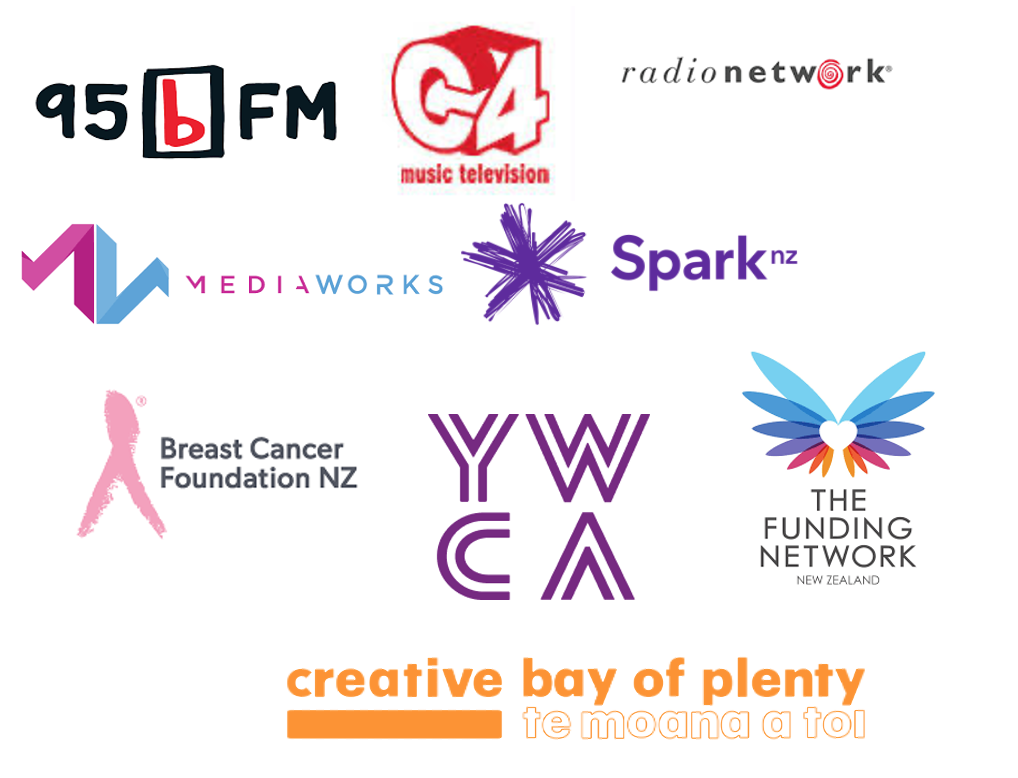 Agenda
Identifying your supporters – creating personas 
Crafting your case for support
Storytelling
Digital Marketing
Website
Content marketing basics
Social media
Email
Befriending the media
Questions?
Knowing your supporters
Community
those you serve or represent.
Community
local or central Govt agencies
delivery partners.
Support Partners
sponsors – cash or in kind.
Fundraising
grant makers and individuals.
Personas
A small group of people with faces, names and clear backgrounds, goals and challenges is much easier to understand and speak to than a vague list of data points. 
The benefit of knowing exactly who you’re talking to through your marketing is huge. 
This approach will help you maximise limited financial and human resources and improve your marketing ROI.
National Strategy for Community Governance examples.
Personas: How to
A target audience persona outlines a typical member of a target audience.
They are fictional representations rooted in behavioural data and knowledge that you’ve gained from getting to know your supporters on a personal level. 
You’ll use the data from your whole target audience to create a persona, but you’ll have one specific person to represent what you know about each of your main audiences.
   Sprinting for Good persona template
Your case for support
Structure
Who are you and what do you do? 
Why do you exist? 
What is distinctive about you? 
What need are you meeting? 
How will donor support enable it to be met? 
How can the donor become involved? 
What's in it for them-i.e., why should they support you?
What is it?
Your key message for supporters. 
An emotionally-compelling document that casts a vision for your organisation and tells donors why they should invest in your work.
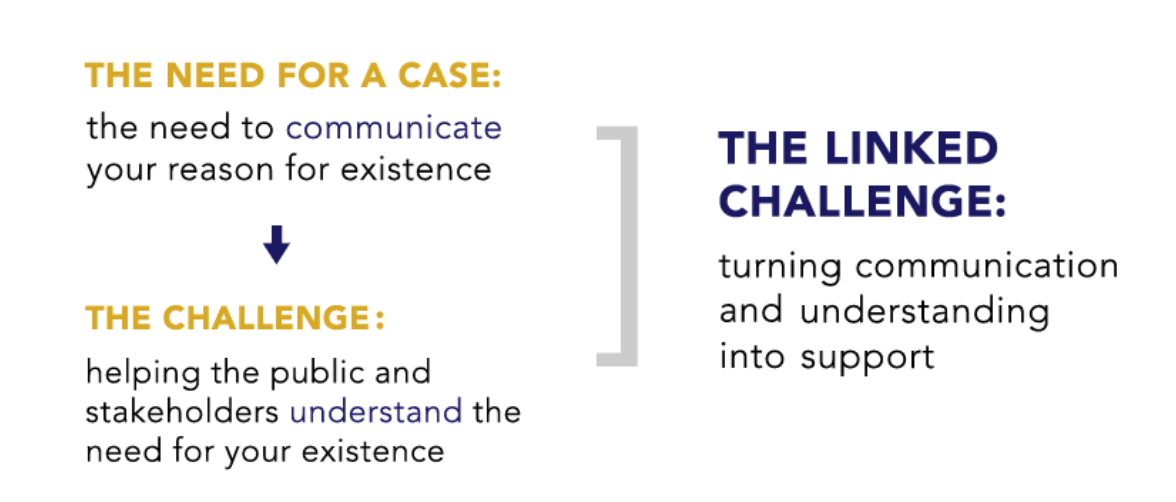 Story telling
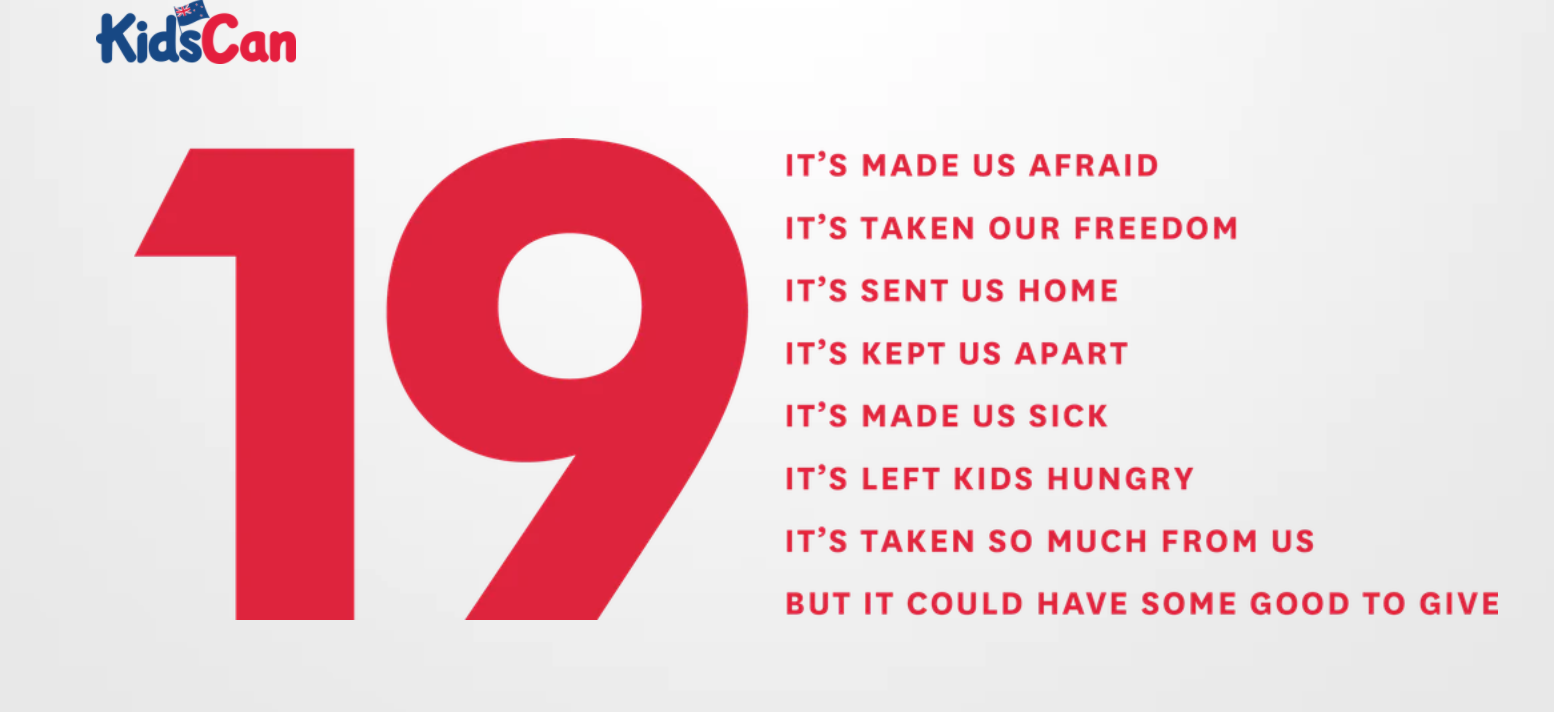 The process of combining facts and narrative to communicate a message and an emotion to a target audience.
Closing the knowledge gap between supporters and your organisation.
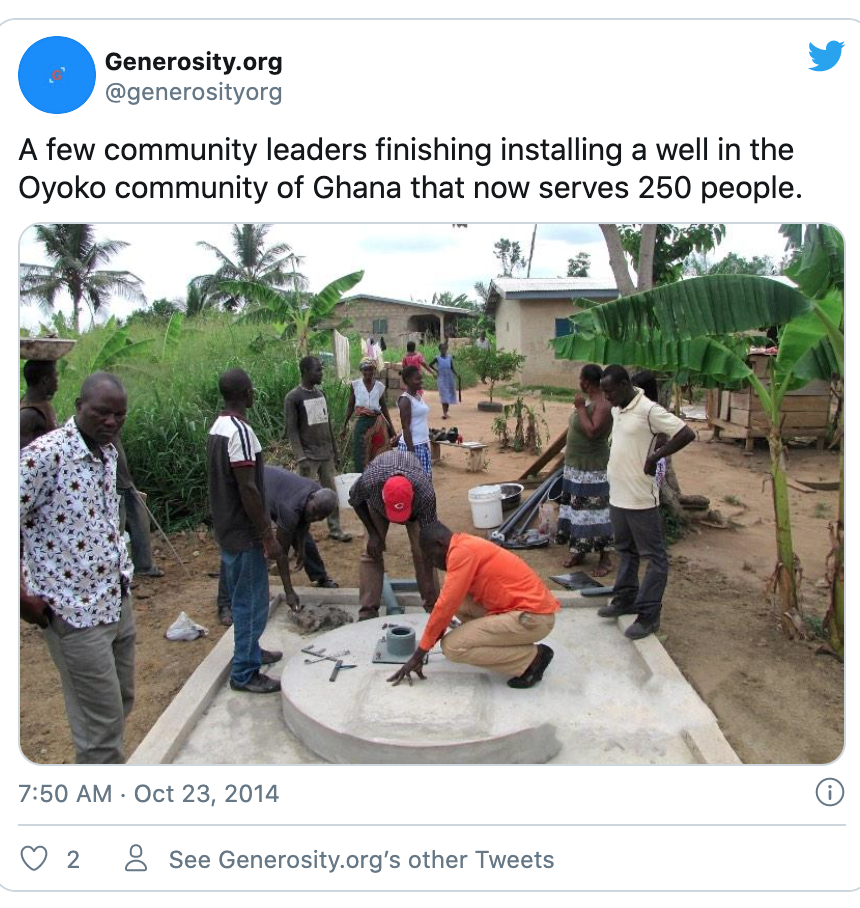 Five key steps to story telling
Define the goal and key message.
Know your audience (personas).
Hero and Villain (character and conflict).
Collecting stories.
Sharing stories.
Digital marketing
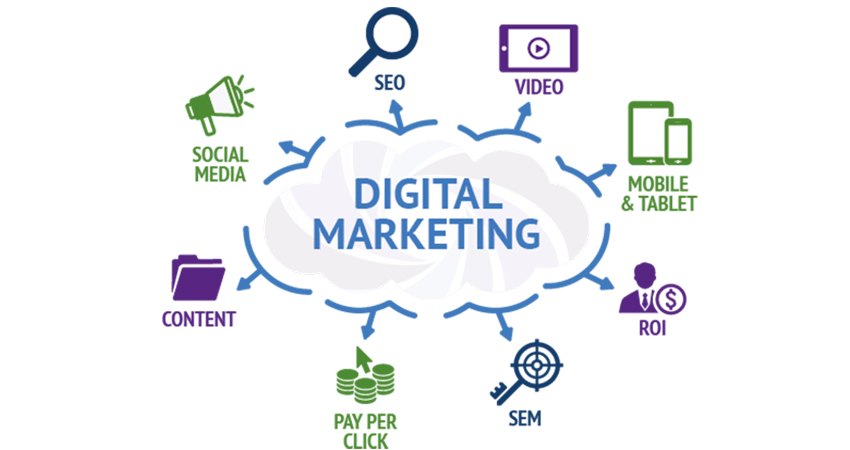 Digital marketing
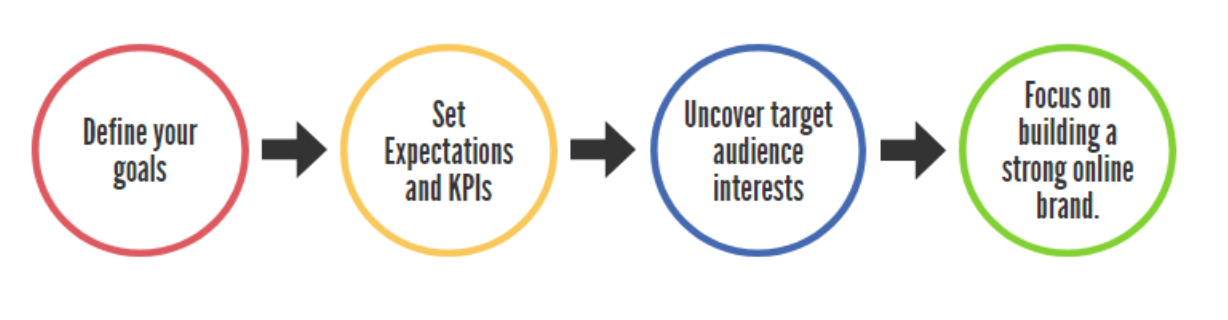 Your website
website useability assessments
Fundamentals
design around specific goals, or actions 
always tell your story simply and clearly
make your “calls to action” obvious and position up front
refresh continually to improve usability.
Content marketing
Free for NFPs
Google apps
YouTube Non-Profits.
SEO & SEM
key words critical for search ranking
crucial for website re-design
Google ad grants.
Social media best practices
follow the news cycle
run a hashtag campaign
signal boost with tags and partners
host an online event.
Platform audiences
Platform audiences
Strategy & measurement
Measure & review
Revisit your Strategy
Did we follow the plan?  
Did we stay on budget? 
Challenges of this strategy? 
How did we overcome these obstacles? 
Feedback from our target audience?
What should we have done differently?
Should we use this strategy as a model for future efforts?
Make a Social Media Measurement Spreadsheet
Email marketing
don’t spray and pray
have a plan…..content is KING!
spend time on design
drive web traffic and responses
test, test, test!
what time is now?
share to social.
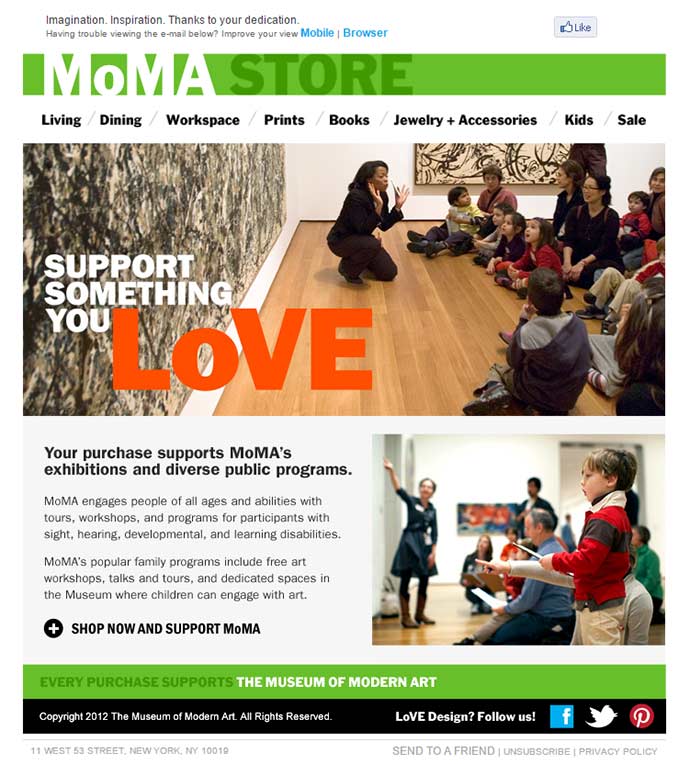 The media
Getting the basics right
respond promptly
make it easy
know your case for support / key messages
great talent & strong images
pitch appropriately for the medium
remember: what and so what?
give to maintain the relationship.
What is news?
local angles on national stories
expert and informed comment
surveys and consumer trends
solutions to customer problems
new, first, last, unique, biggest etc
conflict and drama.*
* approach with caution!
Interviews: Top tips
Radio
keep it brief with soundbites
be interesting!
use words to create a picture
watch your pace
avoid mobile phones.
TV
don’t look at the camera
be concise
use strong language
give examples.
Print & online
check deadlines
do your research
highlight numbers & surveys
create photo opportunities
present interesting and relevant information
reinforce your main points with real examples.
Nothing is “off the record”!
Free resources & templates
media release
media contact list
pitching guide
other great stuff!
https://communitycomms.org.nz/resources/media-relations/
Takeaways
There is money out there for charities, NFPs and trusts especially post COVID 19. This can fund marketing capacity & capability building.
Existing platforms like Givealittle can work harder with better stories and a specific ask.
‘Fish your feet first’.  Your community can be optimised as friend-raisers, story tellers and donors.
There is great free help available online.
Questions?